Ενίσχυση δεξιοτήτων των τεχνιτών οικοδομικών εργασιών στις μεθόδους ξύλινων κατασκευών για ενεργειακά αποδοτικά κτίρια
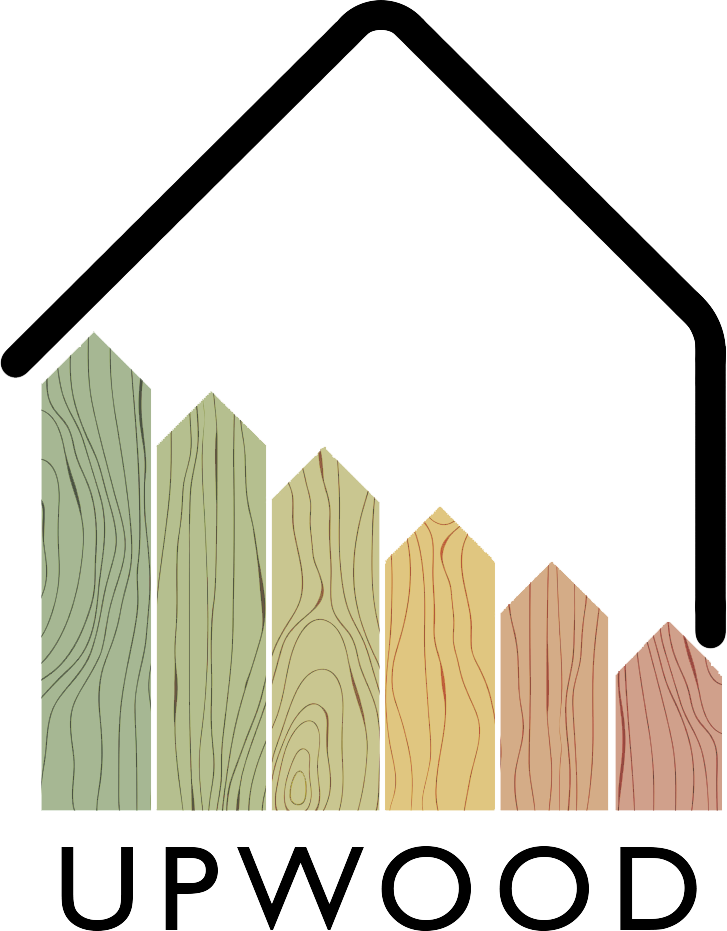 Upwood
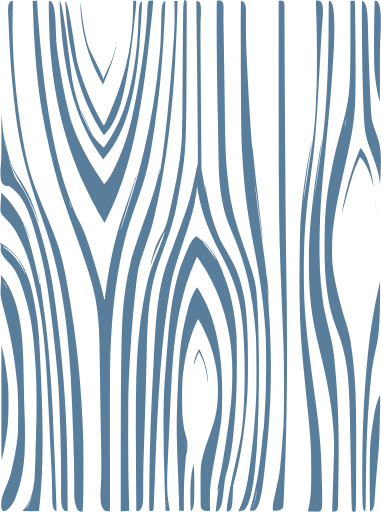 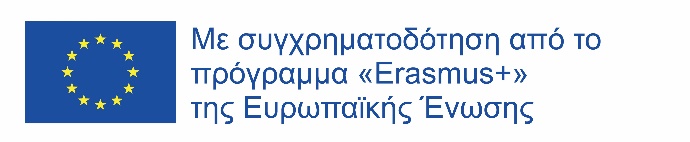 ΣΚΟΠΟΣ
Το έργο UPWOOD σκοπεύει να αναπτύξει ελεύθερα διαθέσιμο εκπαιδευτικό υλικό για τεχνίτες οικοδομικών εργασιών για τις μεθόδους κατασκευής με ξύλο, και τη βελτίωση των ΕΕΚ που εφαρμόζουν την εκμάθηση βάσει εργασίας (WBL) και να μειώσει το χάσμα που έχει δημιουργηθεί μεταξύ των υφιστάμενων και των απαραίτητων δεξιοτήτων στην αγορά εργασίας για ενεργειακά αποδοτικές και καινοτόμες μεθόδους κατασκευής με ξύλο.

 Διάρκεια έργου: Οκτώβριος 2019 – Μάρτιος 2022 (30 μήνες)
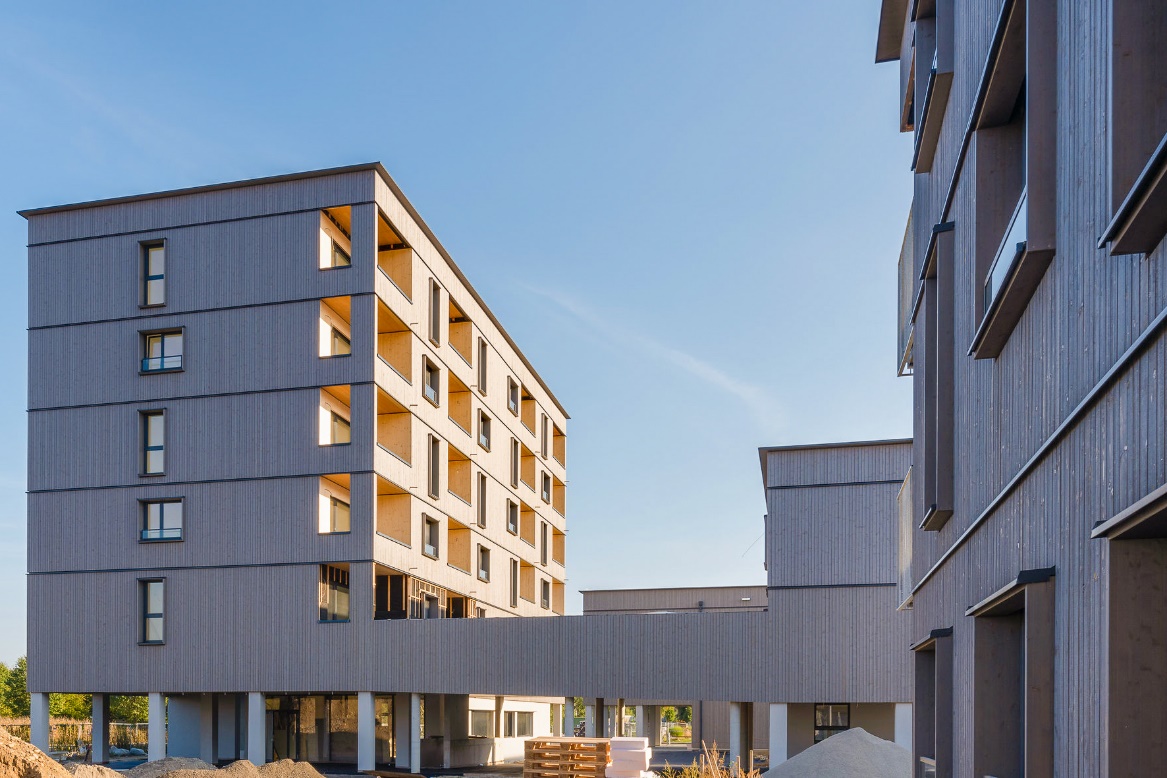 ©Pierer/WOHNBAUGRUPPE ENNSTAL
ΣΤΟΧΟΙ ΤΟΥ ΕΡΓΟΥ
1
2
3
ΣΕ ΠΟΙΟΥΣ ΑΠΕΥΘΥΝΕΤΑΙ
Εκπρόσωπους του τομέα και υπεύθυνους  χάραξης πολιτικής
Αρχές ΕΕΚ και φορείς επαγγελματικού προσανατολισμού
Παρόχους ΕΕΚ και εκμάθησης μέσω εργασίας (WBL)
Μαθητευόμενους ΕΕΚ και WBL του κατασκευαστικού κλάδου
Κατασκευαστικές εταιρείες  συλλόγους, δίκτυα και κοινωνικούς εταίρους
Εργαζόμενους του κατασκευαστικού κλάδου
Η ΚΟΙΝΟΠΡΑΞΙΑ
EXELIA

Εταιρία δημιουργικών μαθησιακών λύσεων με έδρα στην Αθήνα, Ελλάδα που ειδικεύεται στην επαγγελματική κατάρτιση με καινοτόμες μεθοδολογίες.
LVT
Φημισμένη σχολή τεχνικής εκπαίδευσης στη Λετονία που παρέχει προγράμματα επαγγελματικής εκπαίδευσης, μεταξύ άλλων και στον κατασκευαστικό αλλά και ξυλουργικό τομέα.
Πολυτεχνική Σχολή της Βαλένθιας

Δημόσιο ακαδημαϊκό ινστιτούτο, αφιερωμένο στην έρευνα και εκπαίδευση στον τομέα των κατασκευαστικών τεχνολογιών.
Woodpolis

Εμπειρογνώμονας που παρέχει υπηρεσίες κατάρτισης και ανάπτυξης προϊόντων για την κατασκευή ξύλου, με έδρα τη Φινλανδία.
Holzcluster Steiermark

Κορυφαία ομάδα στο Γκράτζ που ασχολείται με την ανάπτυξη και υλοποίηση έργων που βασίζονται στην αξία του Ξύλου, με έμφαση στις ξύλινες κατασκευές.
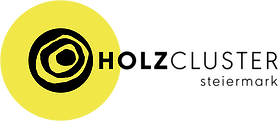 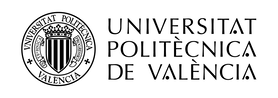 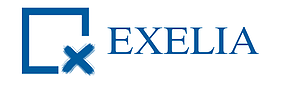 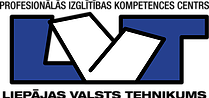 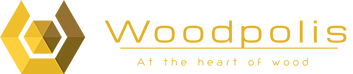 ΚΥΡΙΑ ΑΠΟΤΕΛΕΣΜΑΤΑ (1/2)
ΚΥΡΙΑ ΑΠΟΤΕΛΕΣΜΑΤΑ (2/2)
ΠΡΟΣΔΩΚΟΜΕΝΑ ΑΠΟΤΕΛΕΣΜΑΤΑ
Ένα έγγραφο θέσης που θα υποστηρίζει τη λήψη αποφάσεων και θα προωθεί την ένταξη της ξυλουργικής στις απαιτήσεις των κατασκευαστικών δεξιοτήτων του Ευρωπαϊκού Πλαισίου Ηλεκτρονικής Ικανότητας.
Ένα Συμπληρωματικό Πιστοποιητικό για την ενσωμάτωση της ξυλουργικής στις κατασκευαστικές δεξιότητες των συστημάτων πιστοποίησης. 
5 ημερίδες ενημέρωσης και δικτύωσης UPWOOD σε όλες τις χώρες της κοινοπραξίας (Αυστρία, Ελλάδα, Ισπανία, Λετονία, Φινλανδία)
Εκπαιδευτικό υλικό για την παροχή κατάρτισης σε καινοτόμες και ενεργειακά αποδοτικές τεχνολογίες, μεθόδους και εφαρμογές ξυλουργικής στον κατασκευαστικό τομέα για άτομα που ήδη εργάζονται ή πρόκειται να εργαστούν σε αυτόν.
Εθνική ημέρα πληροφόρησης στη χώρα του κάθε εταίρου για την προώθηση των αποτελεσμάτων του προγράμματος και έναρξη ανοιχτής συζήτησης πάνω στη βελτίωση τη ποιότητας και αποδοτικότητας της παρεχόμενης ΕΕΚ.
ΕΝΑΡΚΤΗΡΙΑ ΣΥΝΑΝΤΗΣΗ
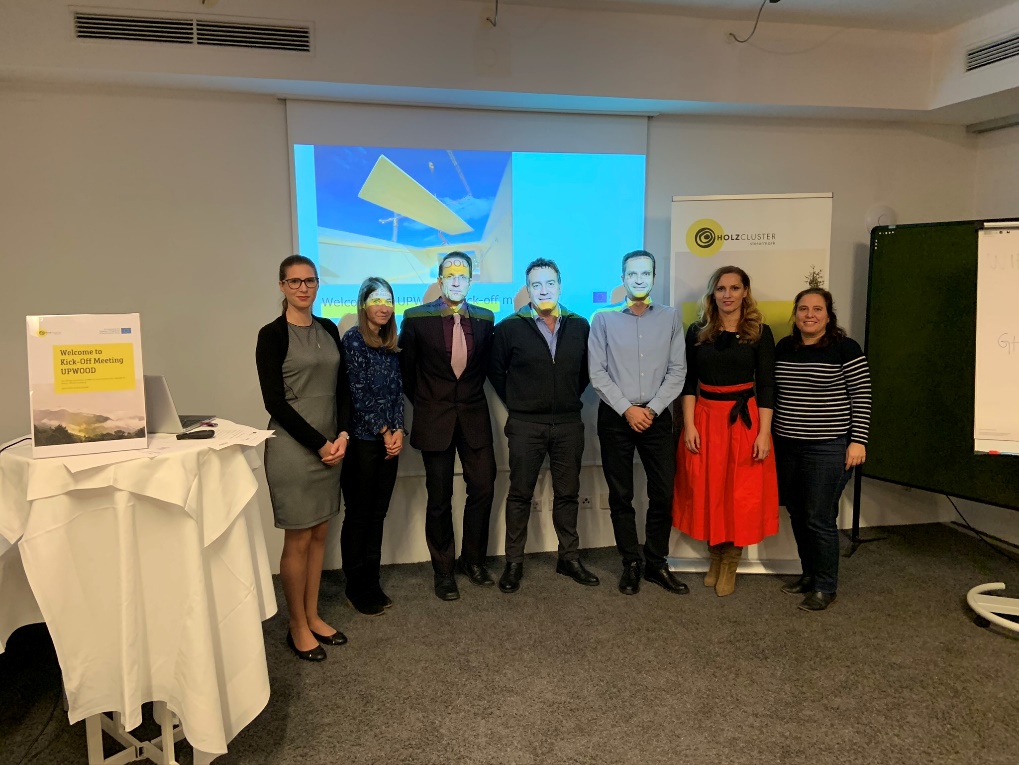 Η εναρκτήρια συνάντηση του UPWOOD οργανώθηκε από το Συντονιστή του έργου, την εταιρία Holzcluster Steiermark, στο Γράτζ της Αυστρίας, στις 12 Νοεμβρίου 2019.  
Οι εταίροι συζήτησαν τους ρόλους, τους στόχους και τα προσδοκόμενα αποτελέσματα του έργου. Συζήτησαν επίσης τις κύριες δραστηριότητες του 1ου εξαμήνου.
Εναρκτήρια συνάντηση UPWOOD
Γκρατζ, Αυστρία, 19 Νοέμβρη 2019
ΈΡΕΥΝΑ ΓΙΑ ΤΙΣ ΔΕΞΙΟΤΗΤΗΤΕΣ ΣΤΗ ΧΡΗΣΗ ΞΥΛΟΥ ΚΑΙ ΤΗ ΚΑΤΑΣΚΕΥΗ ΕΝΕΡΓΙΑΚΑ ΑΠΟΔΟΤΙΚΩΝ ΚΤΙΡΙΩΝ
Το διάστημα Δεκέμβριο 2019 – Φεβρουάριο 2020 οι εταίροι έτρεξαν μια διαδικτυακή έρευνα με στόχο την αναγνώριση των δεξιοτήτων, της γνώσης και των ικανοτήτων που απαιτούνται από τους WBL εκπαιδευόμενους του κατασκευαστικού κλάδου ώστε να εφαρμόσουν ενεργειακά αποδοτικές ξυλουργικές εφαρμογές και μεθόδους. 

Επιπλέον, οι εταίροι πραγματοποίησαν δευτερογενής έρευνα σε εθνικό και Ευρωπαϊκό επίπεδο, σχετικά  με τα υφιστάμενα προγράμματα μαθητείες στον κατασκευαστικό κλάδο.

Η έκθεση των μαθησιακών αποτελεσμάτων του UPWOOD αναπτύσσεται βάσει αυτών των συλλεγμένων στοιχείων και αναμένεται να ολοκληρωθεί σύντομα.
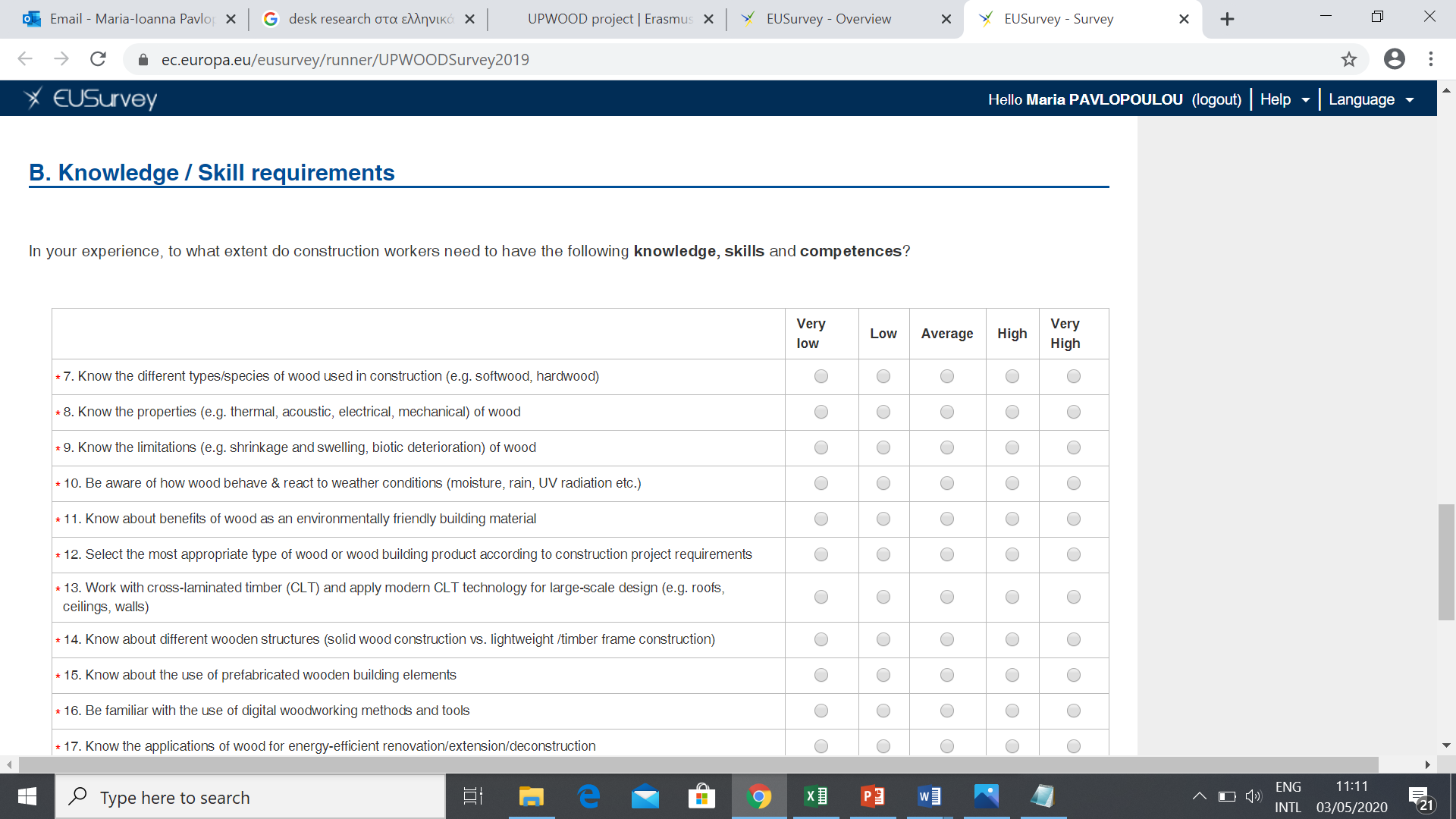 ΤΡΟΠΟΙ ΕΠΙΚΟΙΝΩΝΙΑΣ                 Υπεύθυνη Επικοινωνίας: Μαρία Παυλοπούλου            Email: pavlopoulou@exelia.gr                                                                                                                                                                                             linkedin.com/company/upwoodeu/                                     facebook.com/upwoodproject                              twitter.com/upwoodeu   		 				      						    upwood2019@gmail.com 	                               instagram.com/upwoodproject/?hl=ru
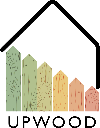 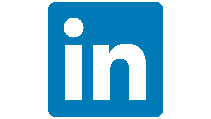 www.upwoodproject.eu
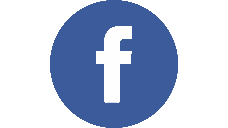 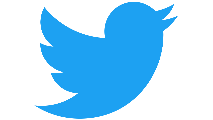 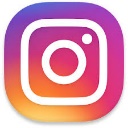 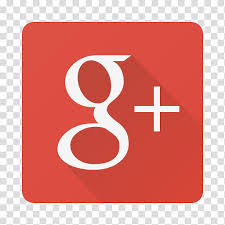 Συντονιστής: 
	Visnja Koscak
	Holzcluster Steiermark GmbH
	T +043 (0) 316-58 78 50 - 220
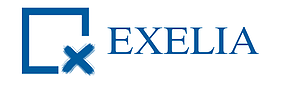 Koscak@holzcluster-steiermark.at
ΑΠΟΠΟΙΗΣΗ ΕΥΘΥΝΩΝ: Η υποστήριξη της Ευρωπαϊκής Επιτροπής στην παραγωγή της παρούσας έκδοσης δεν συνιστά αποδοχή του περιεχομένου, το οποίο αντικατοπτρίζει αποκλειστικά τις απόψεις των συντακτών, και η Επιτροπή δεν μπορεί να αναλάβει την ευθύνη για οποιαδήποτε χρήση των πληροφοριών που περιέχονται σε αυτήν.